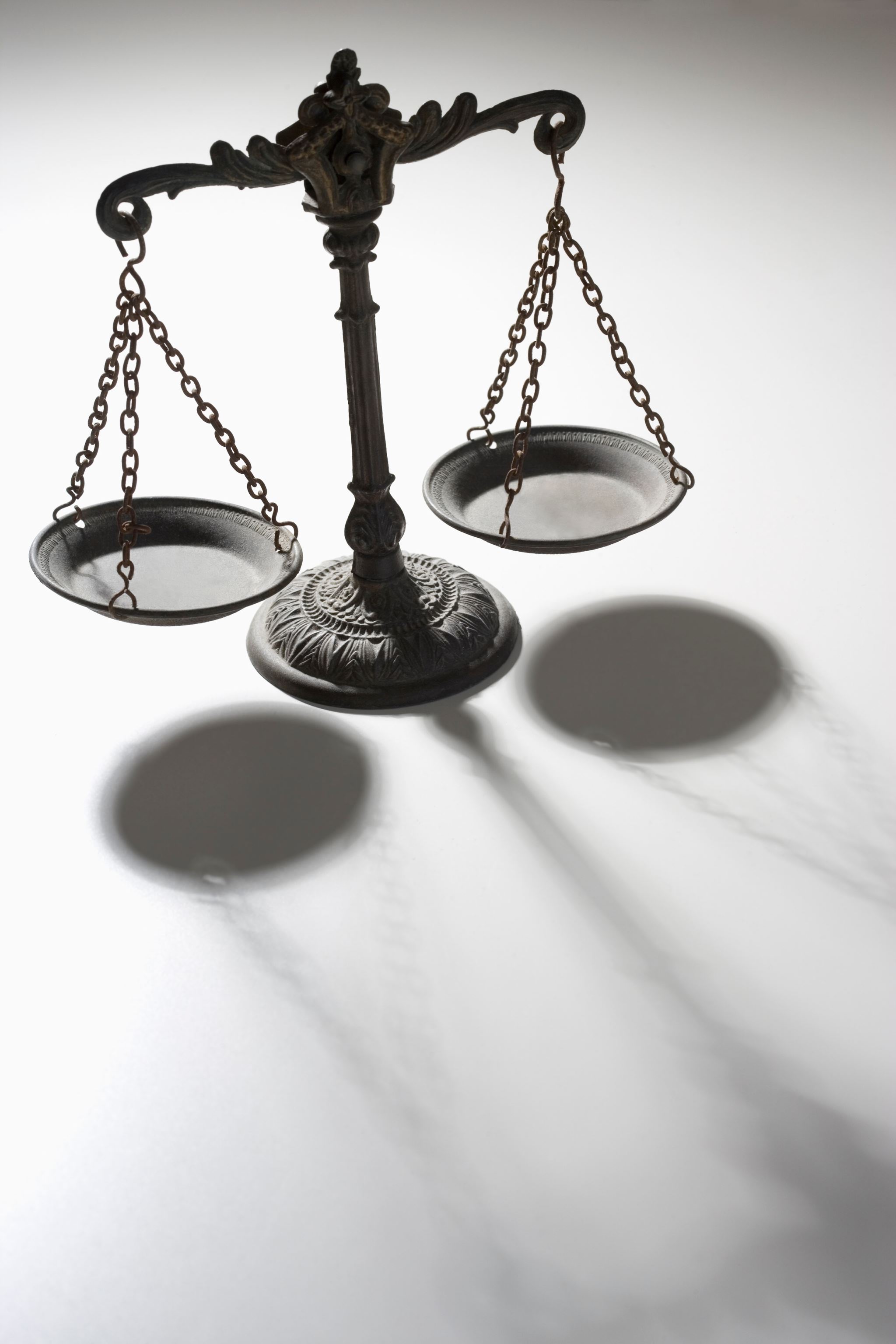 Lietu izskatīšanas termiņu standarts 2023.gadā
Tieslietu
Padomes
Sekretariāts
2023
Rihards Veinbergs
Rihards.Veinbergs@at.gov.lv
Likums „Par tiesu varu”
27.1 pants. Lietu izskatīšanas termiņu pārvaldība tiesā
(1) 	Tiesas priekšsēdētājs pirms katra kalendāra gada sākuma, sadarbojoties 	ar tiesas tiesnešiem, plāno un nosaka tiesas darba mērķus attiecībā uz 	vidējiem lietu izskatīšanas termiņiem tiesā (lietu izskatīšanas termiņu 	standarts).
(2) 	Lietu izskatīšanas termiņu standartu nosaka, ņemot vērā tiesas resursus un 	nepieciešamību nodrošināt personas tiesības uz lietas izskatīšanu 	saprātīgā termiņā un ievērojot citus lietu izskatīšanas pamatprincipus.
(3) 	Tiesas priekšsēdētājs lietu izskatīšanas termiņu standartu līdz katra gada 	1.februārim iesniedz apstiprināšanai Tieslietu padomē.
(4) 	Lietu izskatīšanas faktiskos termiņus tiesā pārrauga tiesas priekšsēdētājs.
Tieslietu padomes vadlīnijas
MicroStrategy datu paraugs - Administratīvā apgabaltiesa
MicroStrategy datu paraugs - Administratīvā apgabaltiesa
MicroStrategy datu paraugs - Administratīvā apgabaltiesa
Administratīvās lietas
Administratīvās lietas
Civillietas
Civillietas
Krimināllietas
Krimināllietas
Administratīvo pārkāpumu lietas
Administratīvo pārkāpumu lietas
Ieilgušās administratīvās lietas
Ieilgušās Civillietas
Ieilgušās Krimināllietas